Mapping the Journey to BFI Designation & Re-designation
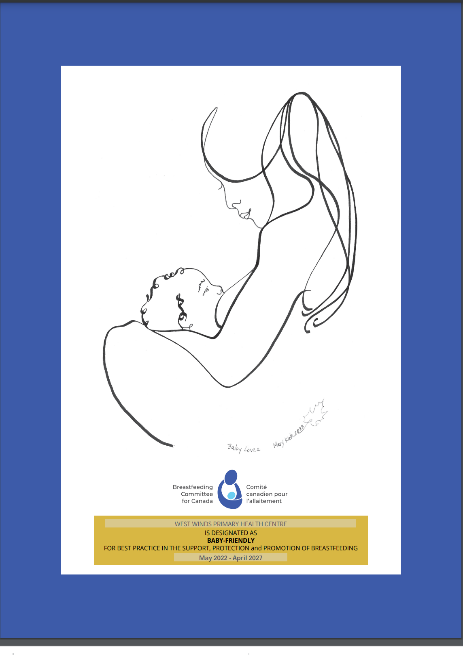 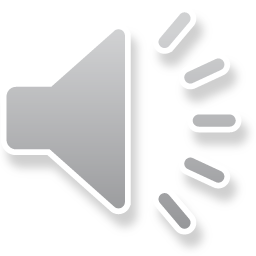 Presentation prepared by:
Marg La Salle RN, BScN, IBCLC
Lead Assessor, Breastfeeding Committee for Canada
Co-chair, BFI Assessment Committee, Breastfeeding Committee for Canada
BFI Assessment Coordinator, Baby-Friendly Initiative Ontario
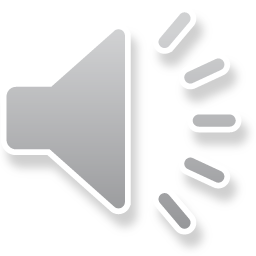 Presentation Objectives
Increase familiarity with the Breastfeeding Committee for Canada (BCC) and the Baby-Friendly Initiative
Review the BCC’s procedure to facilitate continuous quality improvement and accountability
Highlight strategies to prepare for BFI designation/redesignation
Discuss the value of BFI designation/redesignation
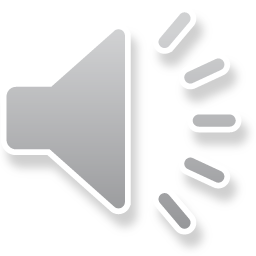 Breastfeeding Committee for Canada (BCC)
Established in 1991
Registered not for profit organization
BCC Mission: Protect, promote and support breastfeeding in Canada
BCC Vision: Canadian children are breastfed
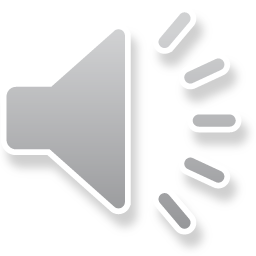 Breastfeeding Committee for Canada (BCC)
National authority for the Baby-Friendly Initiative (BFI)
Application of the international BFHI standards within the Canadian context
Standards for both hospitals/birthing centres and community health services (CHS)
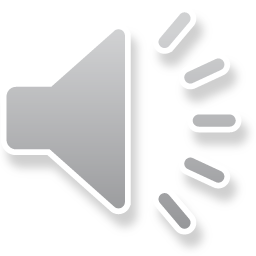 Breastfeeding Committee for Canada (BCC)
Resources and tools to implement BFI and help facilities with the BFI journey available on the BCC website under the Baby-Friendly Initiative tab
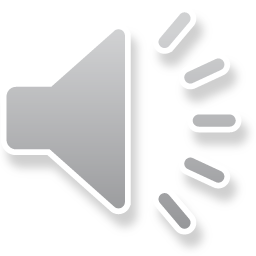 BCC Resources
BFI Implementation Guideline
BFI Guideline Checklist
Medical Indications for Supplementation
Competency Verification Tools
Patient/Client Survey
Chart Audit Manual
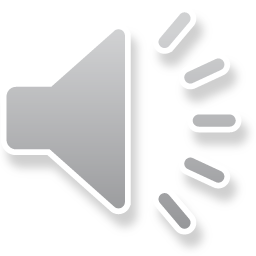 What is the Baby-Friendly Initiative?
Core Intent 
Ensure that mothers and infants receive timely and appropriate care prenatally, at birth, during their stay at a hospital/birthing centre and once discharged home
Enable the establishment of optimal feeding of babies
Protect, promote and support breastfeeding through the provision of timely and appropriate care
Facilitate informed decision-making when infant formula is needed for medical or personal reasons and provide timely and appropriate care for families that feed infant formula
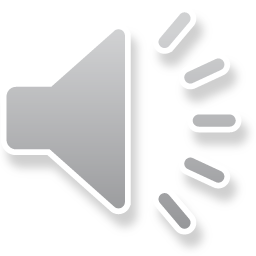 The Ten Steps to Successful Breastfeeding in Canada
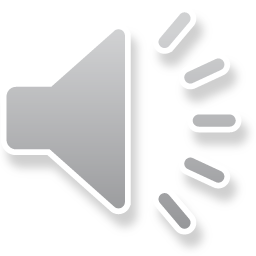 Each Step has Standards
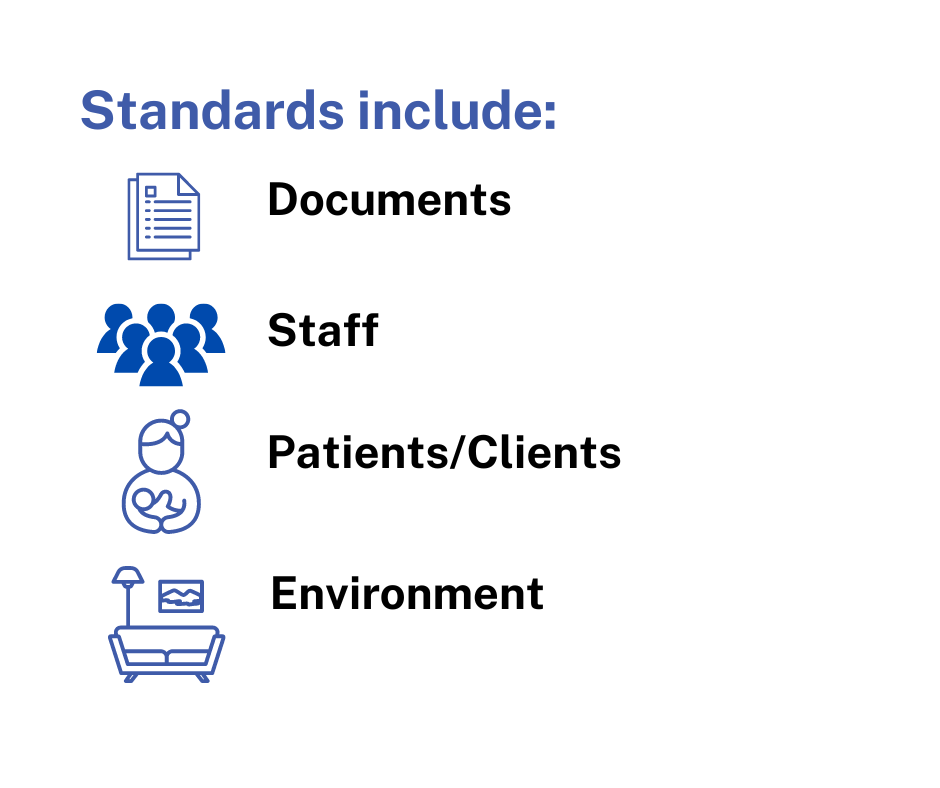 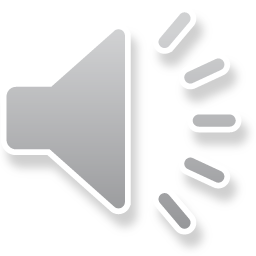 BFI Standards
2021
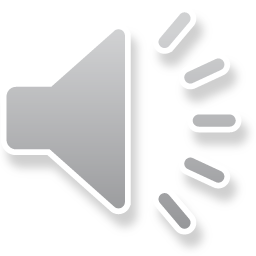 BFI Processes and Costs
https://breastfeedingcanada.ca/wp-content/uploads/2022/08/BCC-Process-and-Cost-doc-July-2022-clean-copy.pdf
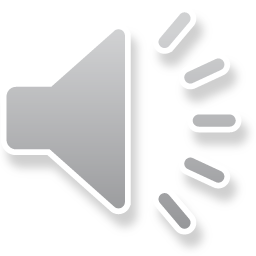 Maintenance After BFI Designation
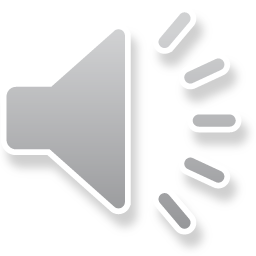 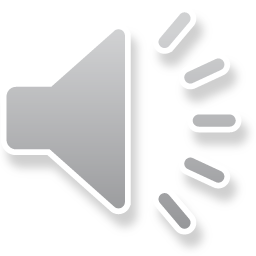 Preparing for BFI Designation
Facility Self-appraisal
          Table 1 of the BFI  
          Implementation Guideline                                 
          BFI Guideline Checklist
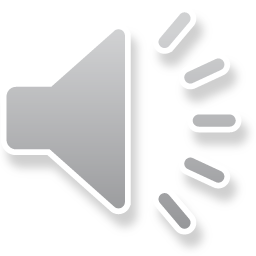 Preparing for BFI Designation
Use findings from facility self-appraisal to create an action plan
Multidisciplinary team
Seek help as needed
You may wish to participate in the BCC’s coach mentor program!
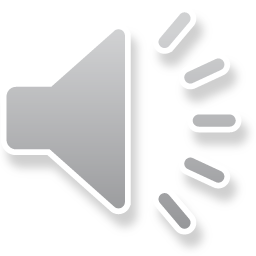 Preparing for BFI Designation
Creating the action plan
Quality Improvement Process
Focus on the standards that need strengthening
Set goals that are SMART
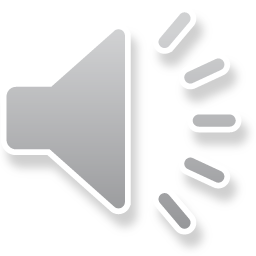 Preparing for BFI Designation
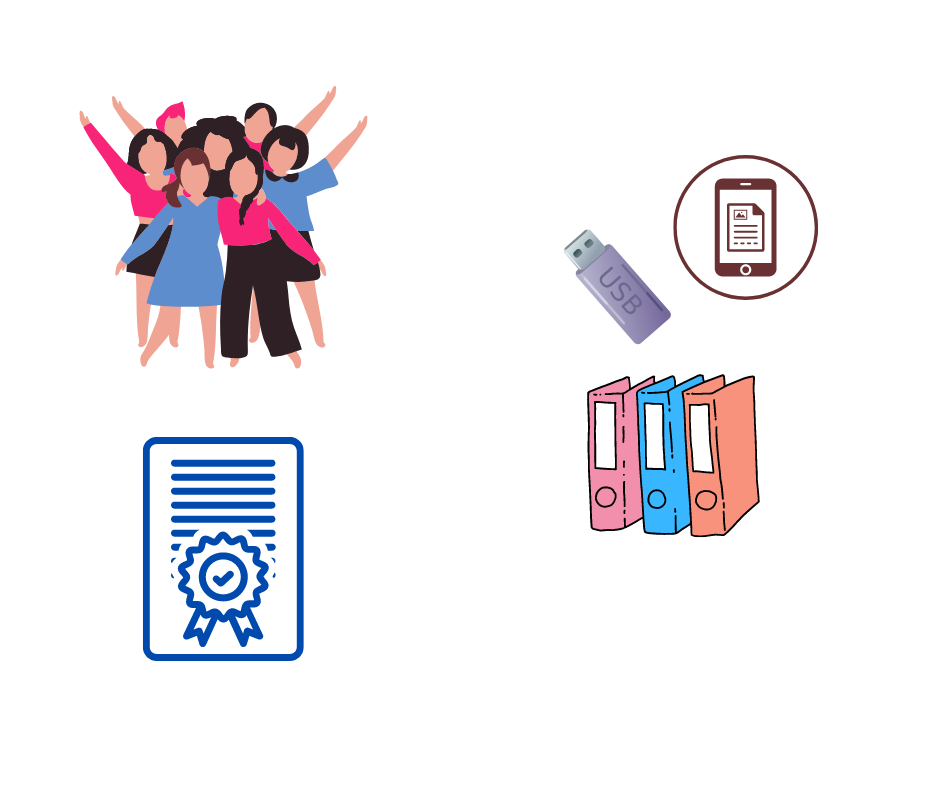 Implementing the action plan
Celebrate successes – both large and small
Review facility self-appraisal
Check that standards for each step are being met
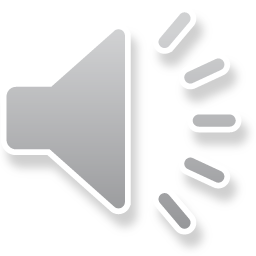 Readiness for Pre-assessment
Contact the BCC for Pre-assessment contract
If facility is being assessed for re-designation, decide if a Pre-assessment site visit is wanted
Prepare documents for review
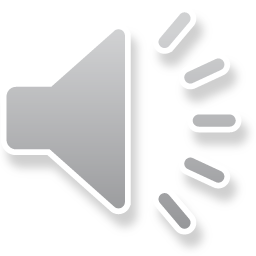 Readiness for External Assessment
Contact the BCC for an
   External Assessment contract
Determine mutually agreeable site visit dates
Prepare staff and families for visit by the External Assessment Team
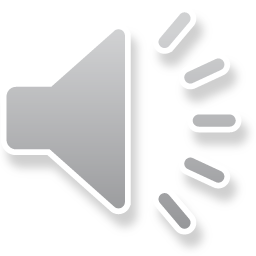 External Assessment Outcome
BFI Designation
Facility meets requirements for all steps 
Conditional BFI Designation
Some steps don’t meet the standards
Certificate of Commitment
A formal recognition of progress made towards BFI designation 
Valid for 1 year
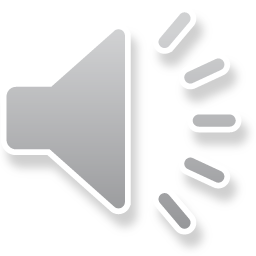 Importance of 
BFI Designation
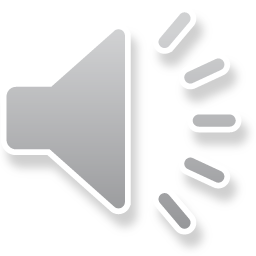 Importance of 
BFI Designation
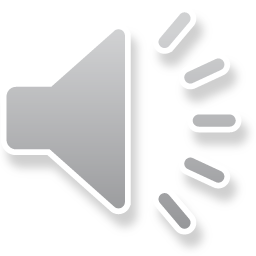 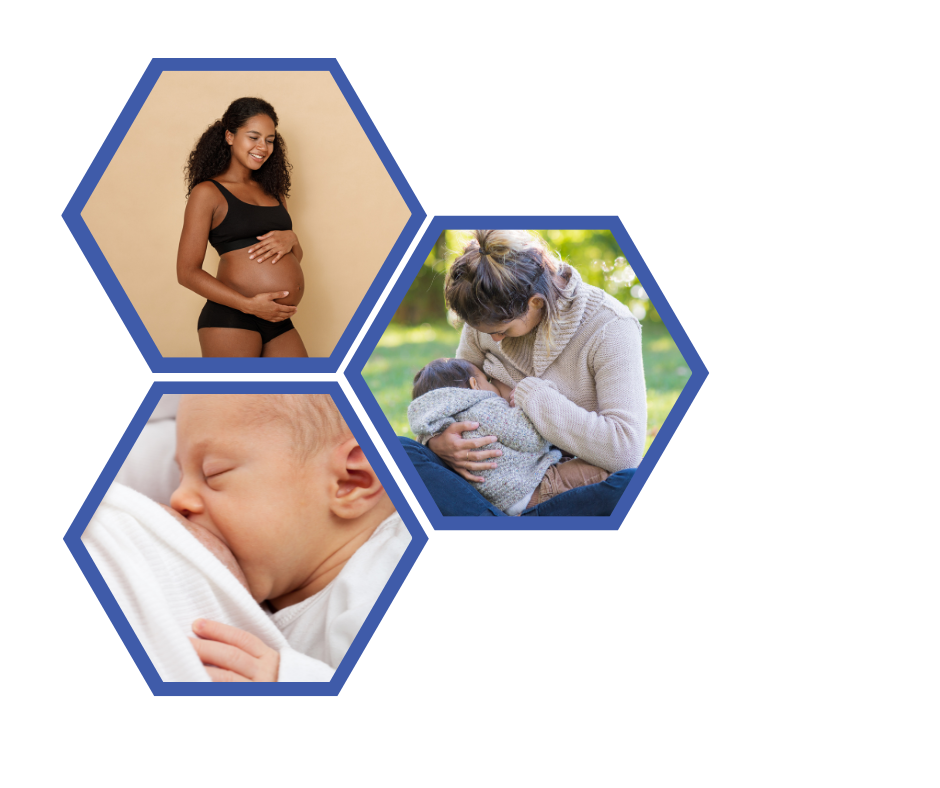 Thank you!
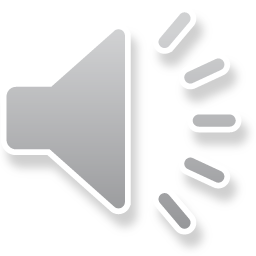